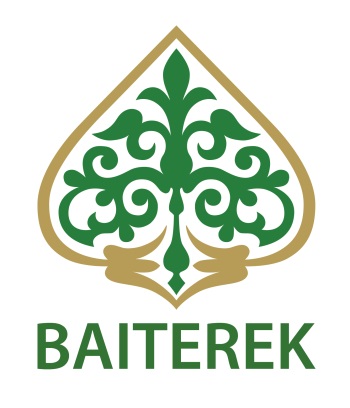 «БӘйтерек» ұбх» ақ 2022 ЖЫЛДЫҢ ҚОРЫТЫНДЫСЫ
Мамыр, 2023
Бәйтерек холдингінің құрылымы және негізгі қаржылық көрсеткіштері
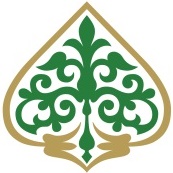 ХАЛЫҚТЫ ТҰРҒЫН ҮЙМЕН ҚАМТАМАСЫЗ ЕТУ
АГРОӨНЕРКӘСІП КЕШЕНІН ДАМЫТУ
КӘСІПКЕРЛІКТІ ҚОЛДАУ
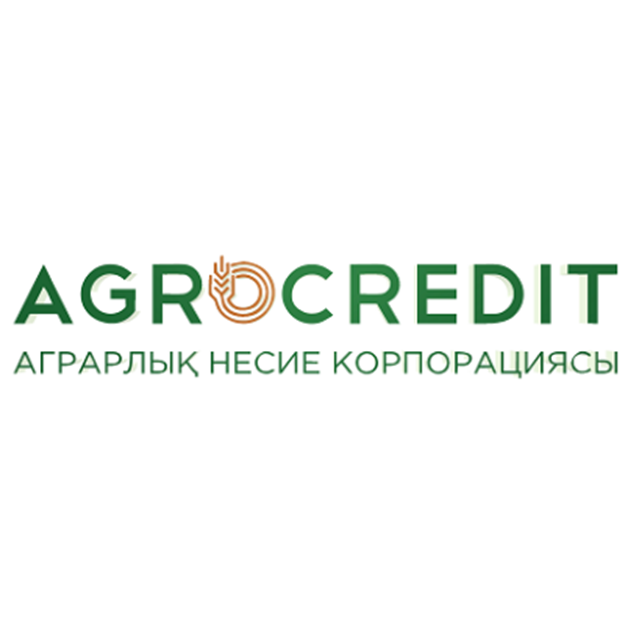 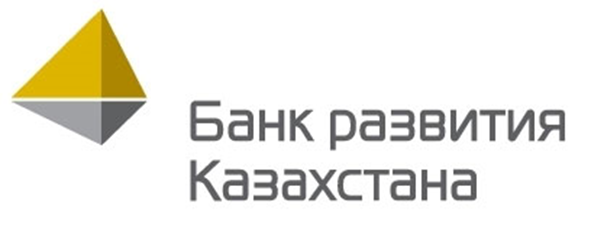 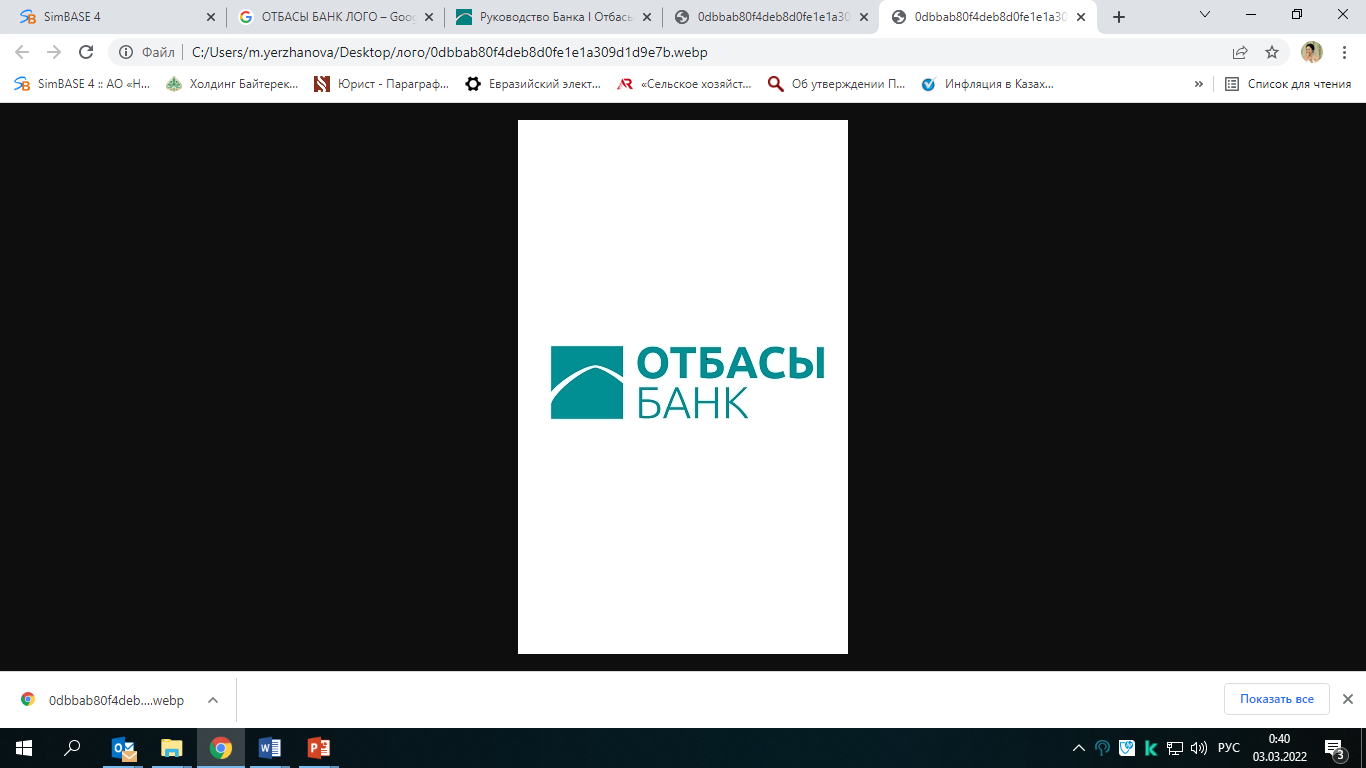 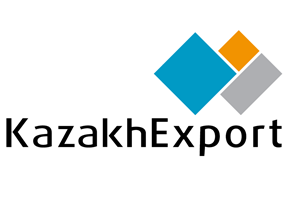 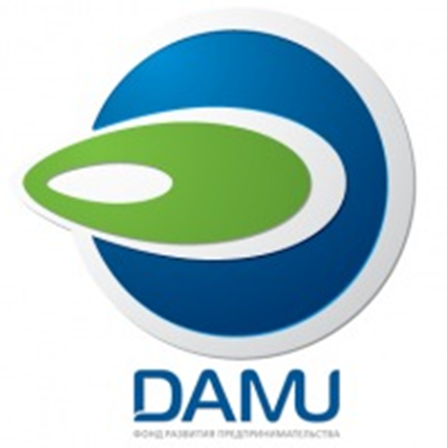 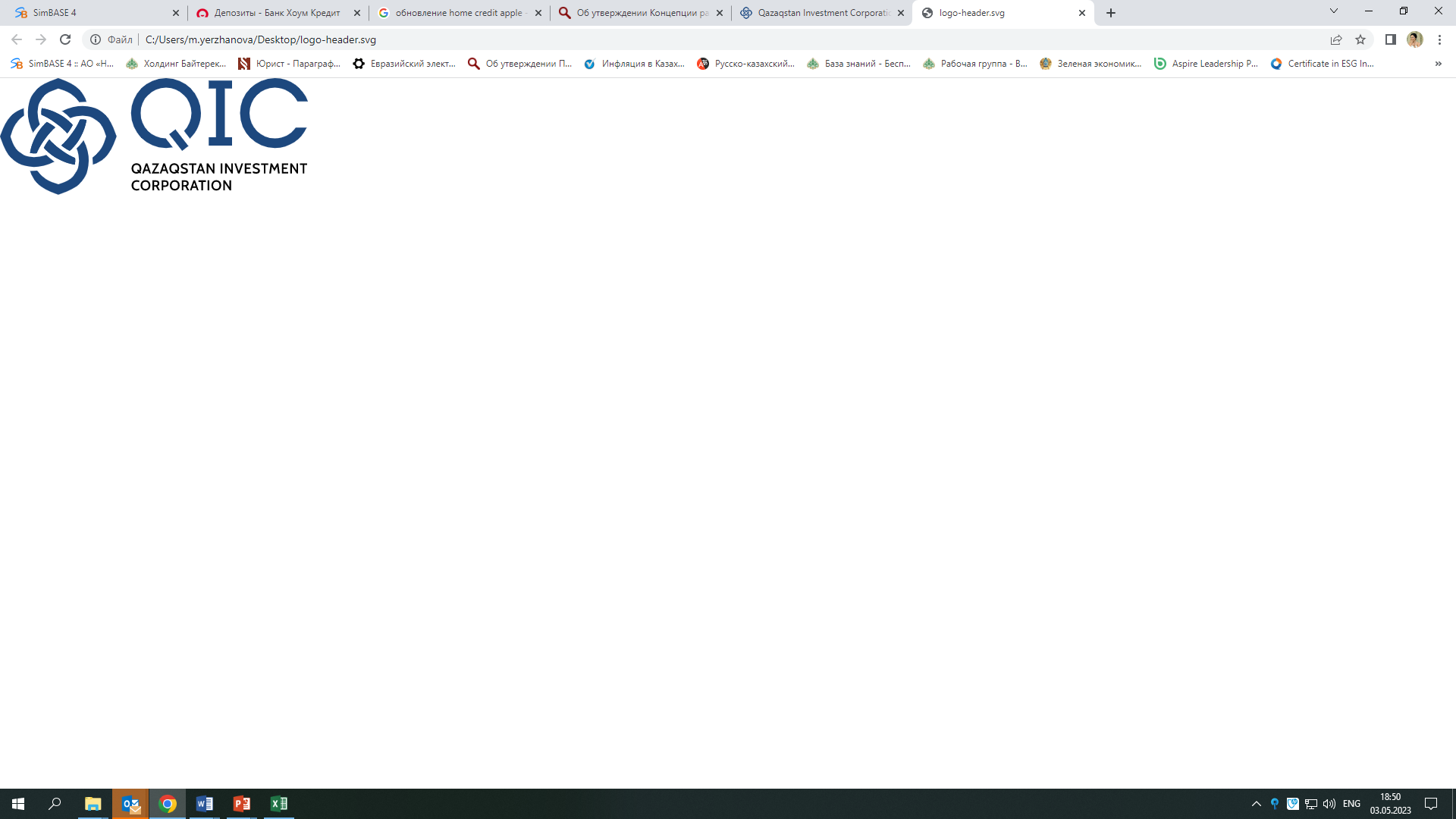 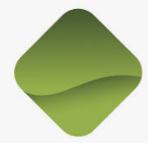 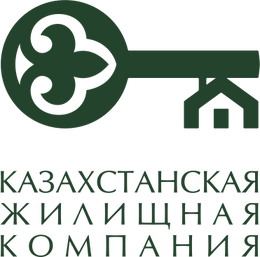 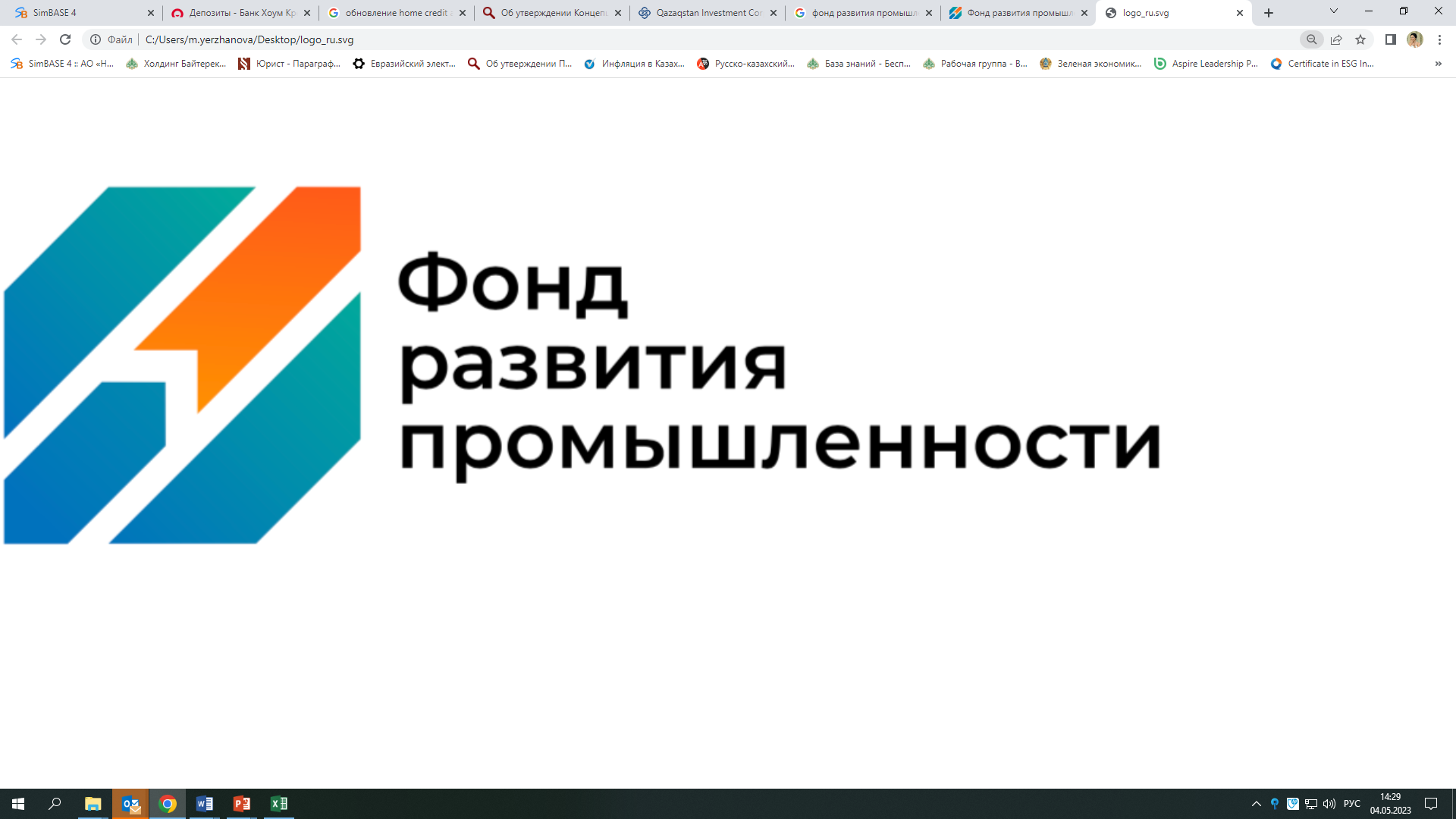 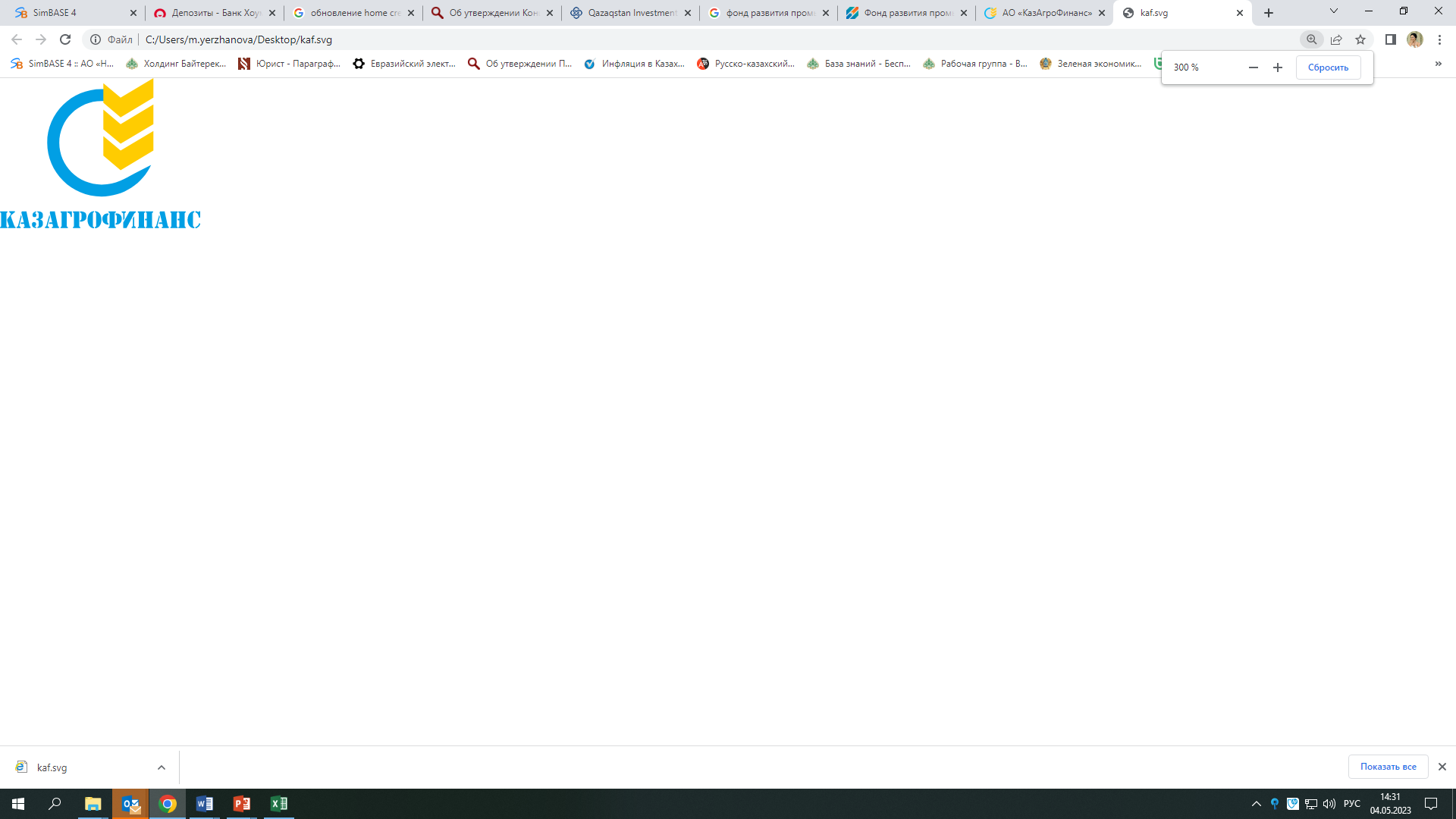 Қазақстан Тұрғын үй Компаниясы
Аграрлық Несие Корпорациясы
Отбасы Банк
Қазақстанның даму банкі
КазахЭкспорт
Bereke Bank
Даму
Qazaqstan
Investment 
Corporation
Өнеркәсіпті дамыту қоры
ҚазАгроҚаржы
+24%
2022 жылғы таза пайда, 
млн теңге
* Холдингте шоаырланған күннен бастап
96 035
44 680
88 316*
19 535
2 272
10 665
51 960
34 125
+243%
+23%
2
ШАҒЫН ЖӘНЕ ІРІ БИЗНЕСТІ ҚОЛДАУ, СОНДАЙ-АҚ ЭКСПОРТТЫҚ ӘЛЕУЕТТІ ДАМЫТУ
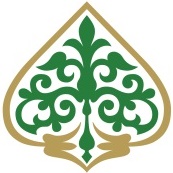 %
2022 НАҚТЫ
2021 НАҚТЫ
ҚАРЖЫЛАНДЫРУ
ірі жобалар мен лизингтік мәмілелер
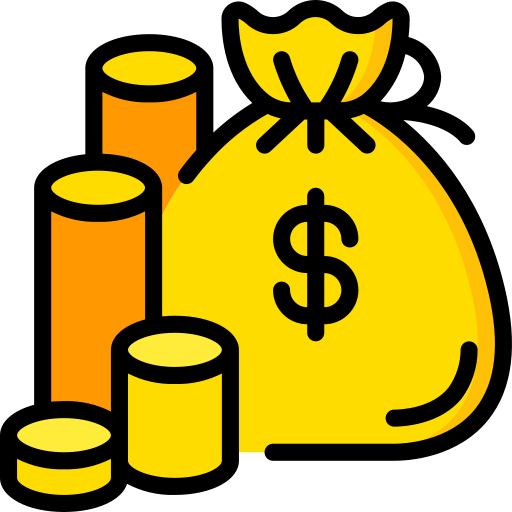 685,1 МЛРД ТЕҢГЕ
533,2 МЛРД ТЕҢГЕ
+28,5%
1 618,7 МЛРД ТЕҢГЕ 
(32,5 мың жоба)
992,6 МЛРД ТЕҢГЕ 
(24,5 мың жоба)
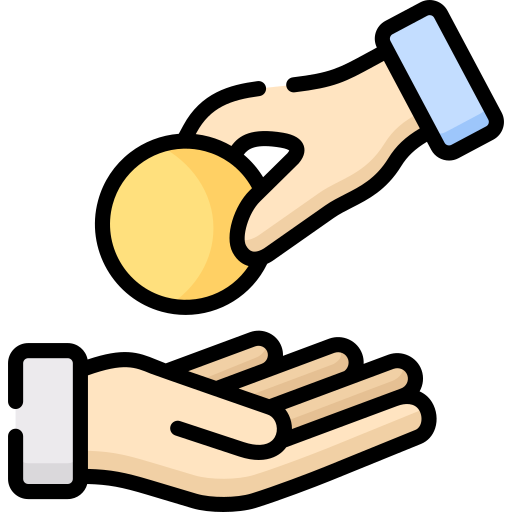 -38,7%
ШОБ-ты СУБСИДИЯЛАУ
183,7 МЛРД ТЕҢГЕ
(5,2 мың қарыз алушы)
213,3 МЛРД ТЕҢГЕ
(7,8 мың қарыз алушы)
ШОБ-қа ЖЕҢІЛДЕТІЛГЕН НЕСИЕ БЕРУ
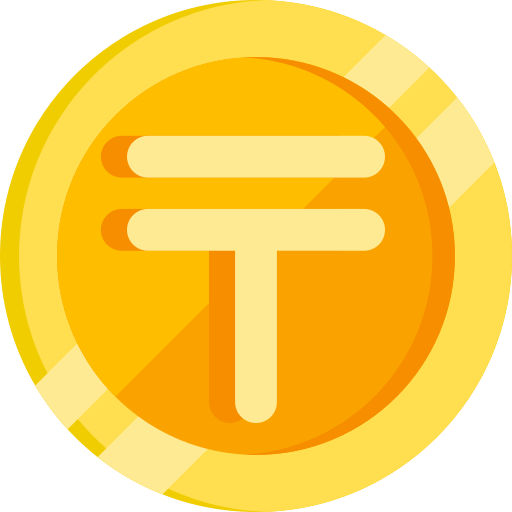 -13,9%
+3,4%
365,2 МЛРД ТЕҢГЕ
(17,2 мың жоба)
377,6 МЛРД ТЕҢГЕ
(20,8 мың жоба)
ШОБ-қа КЕПІЛДІК БЕРУ
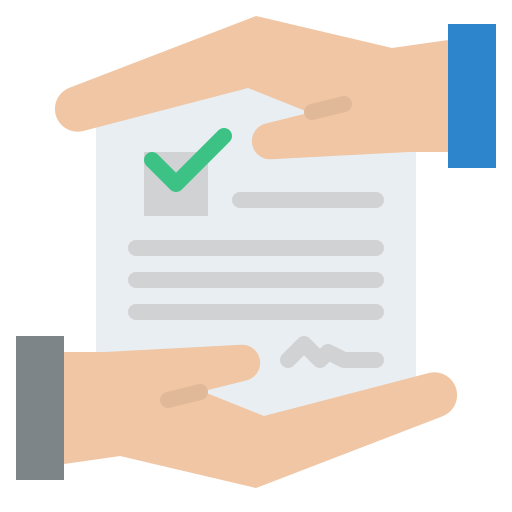 ЭКСПОРТТЫ САҚТАНДЫРУ
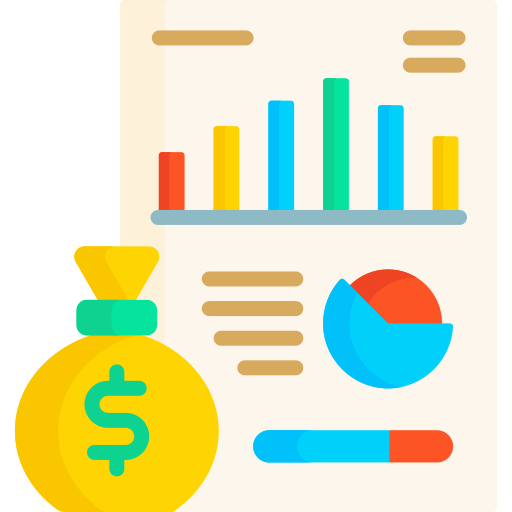 204,7 МЛРД ТЕҢГЕ
259,1 МЛРД ТЕҢГЕ
+26,7%
САУДАНЫ ЖӘНЕ ЭКСПОРТ АЛДЫНДАҒЫ ҚАРЖЫЛАНДЫРУ
170,2 МЛРД ТЕҢГЕ
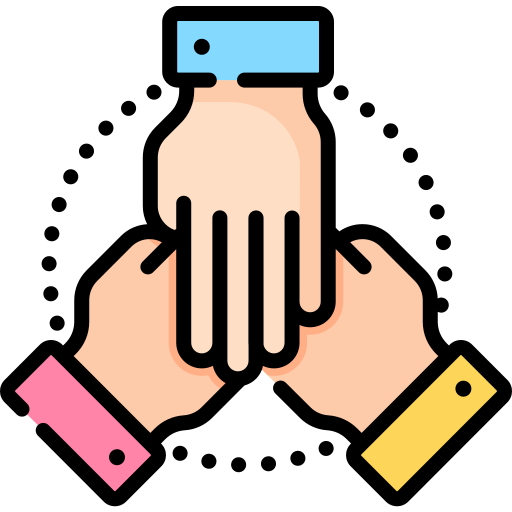 226,9 МЛРД ТЕҢГЕ
+33,3%
3
НЕГІЗГІ БЕС ҚҰРАЛ АРҚЫЛЫ ХАЛЫҚТЫ ТҰРҒЫН ҮЙМЕН ҚАМТАМАСЫЗ ЕТУ
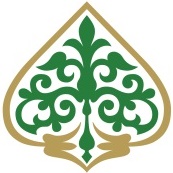 2022 НАҚТЫ
%
2021 НАҚТЫ
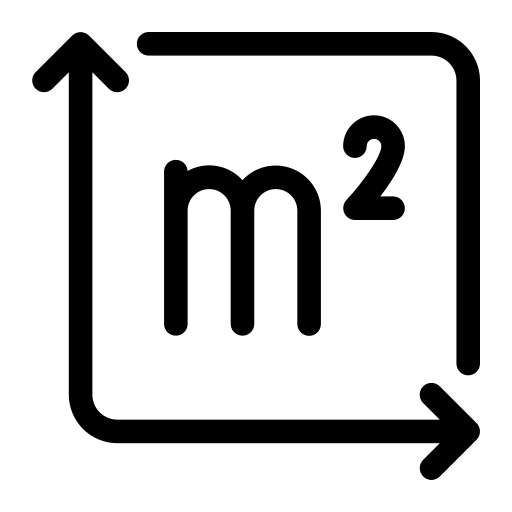 2 428
МЫҢ ШАРШЫ МЕТР
2 372 
МЫҢ ШАРШЫ МЕТР
-2%
ТҰРҒЫН ҮЙДІ ПАЙДАЛАНУҒА БЕРУ КӨЛЕМІ
ҮЛЕСТІК ТҰРҒЫН ҮЙ ҚҰРЫЛЫСЫНА КЕПІЛДІК БЕРУ
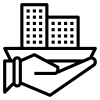 211,8 
МЛРД ТЕҢГЕ
372,6 
МЛРД ТЕҢГЕ
-43,2%
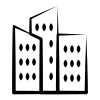 ЖАО АРҚЫЛЫ ТҰРҒЫН ҮЙ ҚҰРЫЛЫСЫН ҚАРЖЫЛАНДЫРУ
164
МЛРД ТЕҢГЕ
176,4 
МЛРД ТЕҢГЕ
+7,6%
ЖЕКЕ ҚҰРЫЛЫС САЛУШЫЛАРДЫҢ НЕСИЕЛЕРІН СУБСИДИЯЛАУ
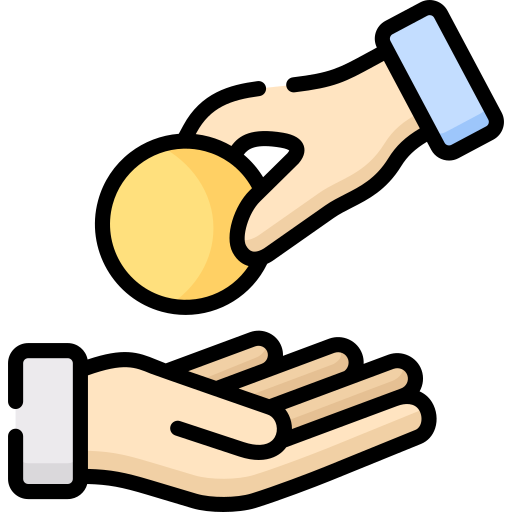 28 
МЛРД ТЕҢГЕ
9,8 
МЛРД ТЕҢГЕ
-65%
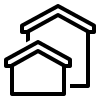 1 087 
МЛРД ТЕҢГЕ
1 382 
МЛРД ТЕҢГЕ
+27,1%
ОТБАСЫ БАНК ИПОТЕКАСЫ
8,3
МЫҢ ӨТІНІМ
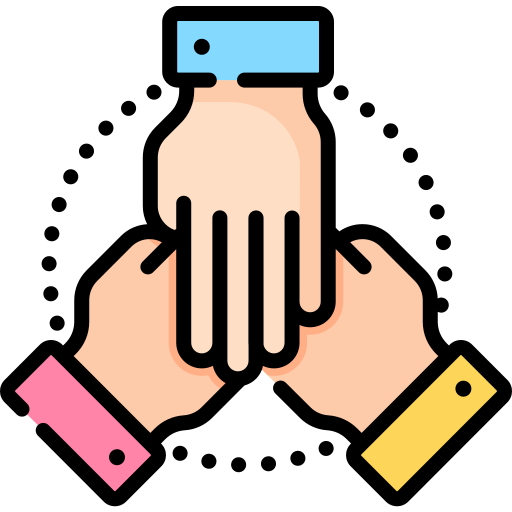 -
ЖАЛДАУ АҚЫСЫН СУБСИДИЯЛАУ
4
АГРОӨНЕРКӘСІПТІК КЕШЕНДІ ДАМЫТУ
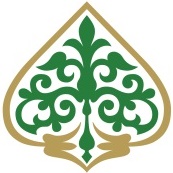 Агроөнеркәсіп кешенін қаржыландыру көлемі, млрд теңге
Аяқталған іс-шаралар
Микрокредит беруге өтінімдерді қарау процесі автоматтандырылды (өтінімді қарау 5 минут)
Кaspi.kz-пен интеграция жасалды
Биометрияны пайдалана отырып, ауыл шаруашылық тауар өндірушілерімен кепіл шарттарына қол қою жөніндегі жүйе әзірленді
Клиенттердің sms-хабарламаларын (алдағы және кешіктірілген төлемдер туралы) тарату енгізілді
Инвестжобалар
ЛИЗИНГ
КӨКТЕМГІ ЕГІС ЖӘНЕ ЕГІН ЖИНАУ ЖҰМЫСТАРЫ
Шағын несиелендіру
171,1 млрд тг.
6,8 мың бірлік
1,5 млн га (40%) 
егіс алқаптарын қамту ұлғайтылды
43 жоба
қаржыландырылды
45,6 млрд тг.
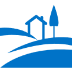 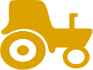 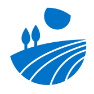 140 млрд тг., игерілуі 100%.  
4 046 ауыл шаруашылық тауар өндірушілері
5,2 млн га
оның ішінде «Жасыл ДАМУ» АҚ қаражаты есебінен ауыл шаруашылығы техникасының жеңілдетілген лизингіне 30 млрд теңге
Жобалық құны 34,5 млрд теңге болатын 25 инвестициялық жоба іске қосылды 
(9 сүт-тауар фермалары, 5 суару жүйесі, 3 жылыжай, 3 ауыл шаруашылығы өнімдерін сақтау, 2 ауыл шаруашылығы өнімдерін қайта өңдеу, 2 репродуктор, 1 бақ)
7,9 мың несие берілді
Несиені қайтару мерзімі 01.03.2023 жылға дейін ұзартылды.
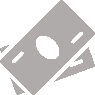 5